Linux в образовательных учреждениях
Подготовил студент 2 курса математического факультета Кокорин Даниил Александрович
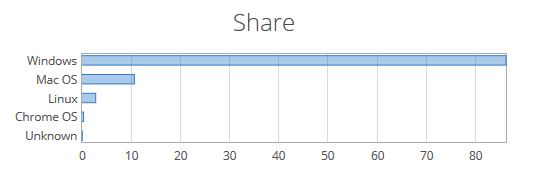 Рыночная доля операционных систем по статистике Net Applications на декабрь 2018 г.
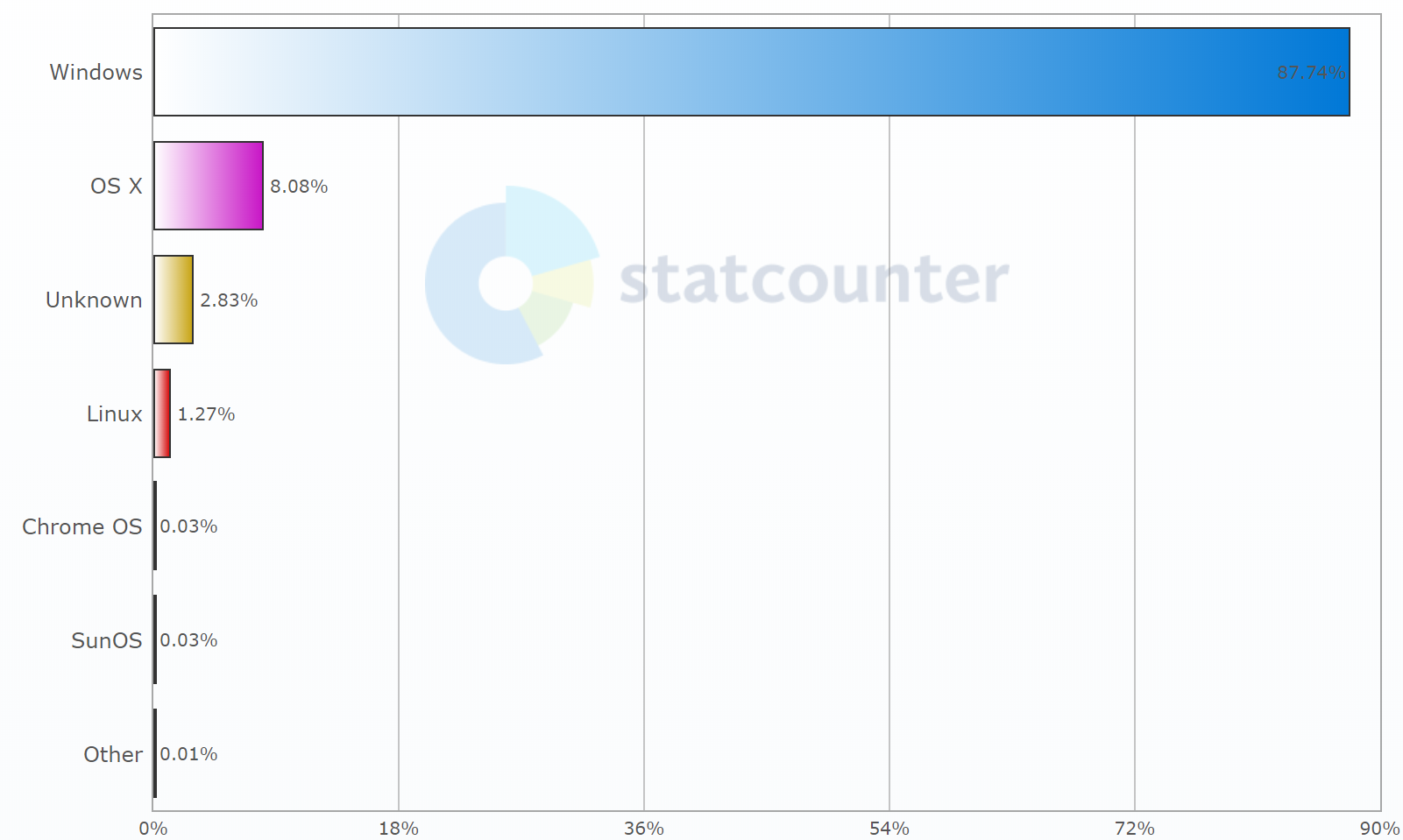 Рыночная доля операционных систем в Российской Федерации по статистике statcounter за 2018 г.
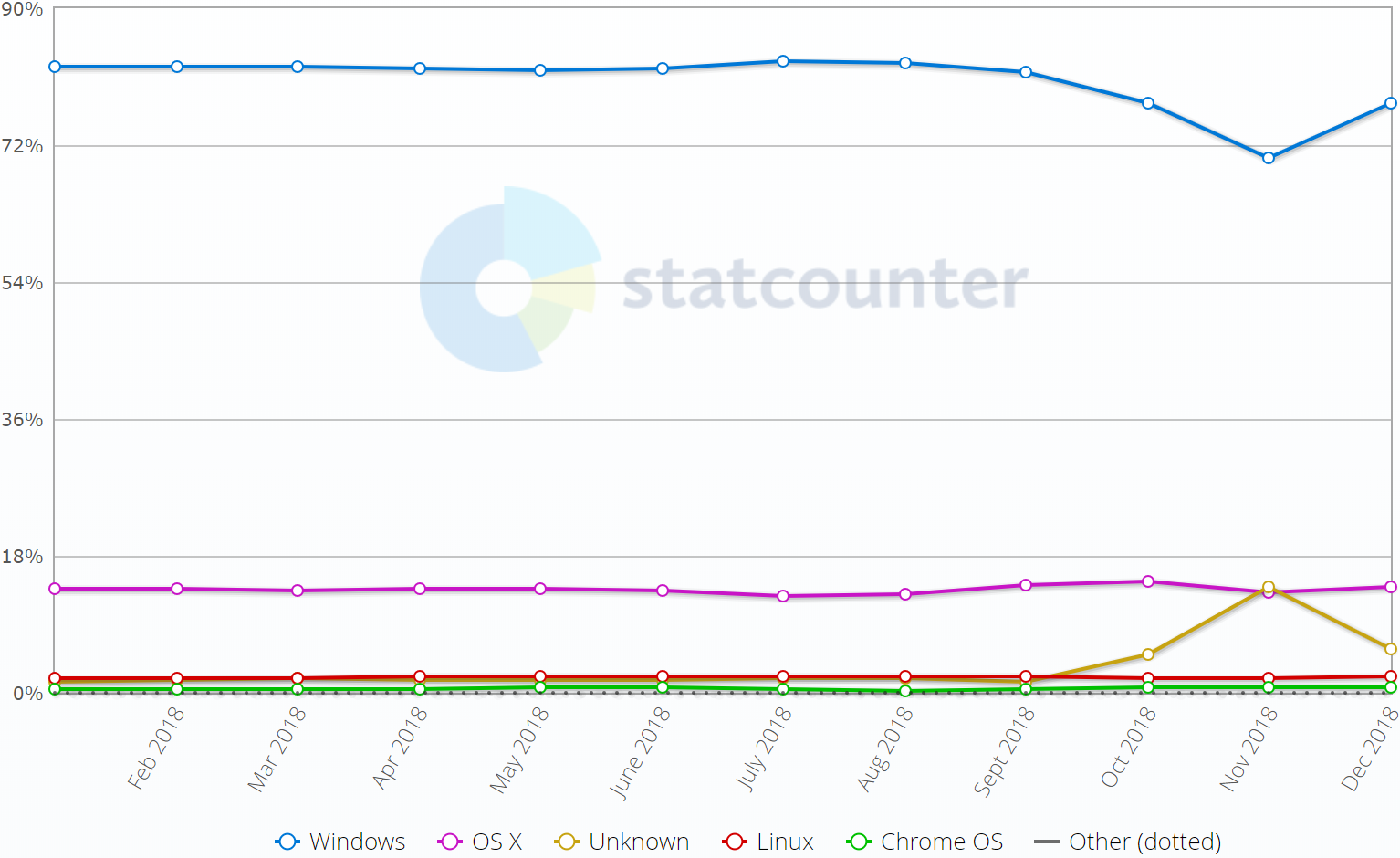 Рыночная доля операционных систем в Европе за 2018 г.
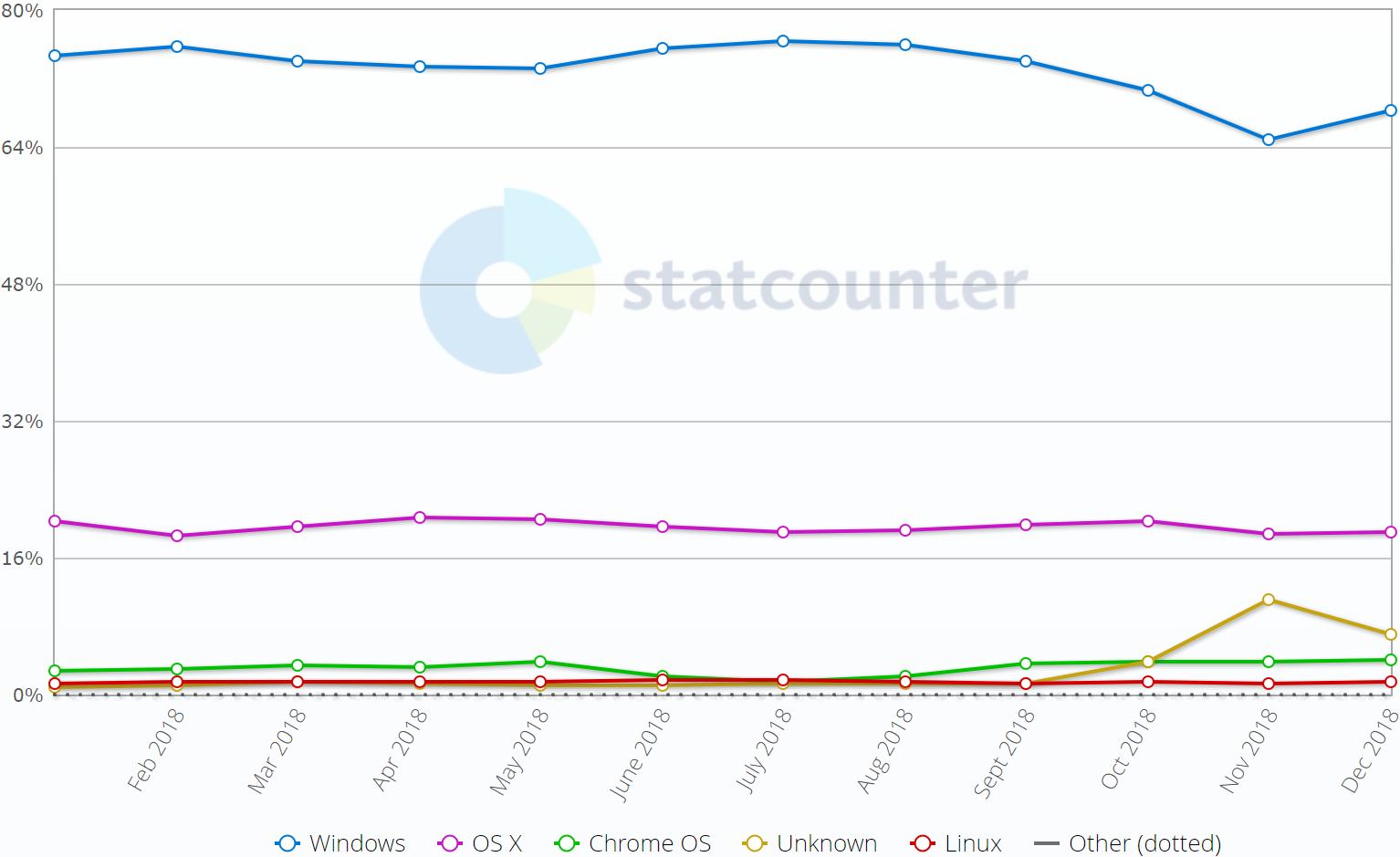 Рыночная доля операционных систем в Северной Америке за 2018 г.
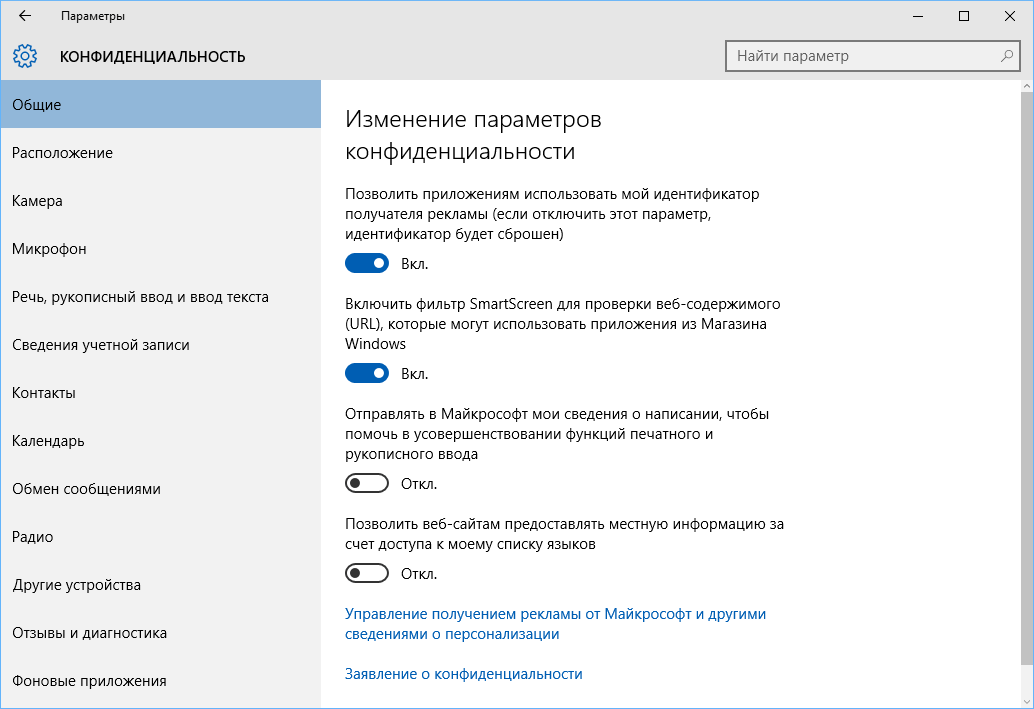 Пример настроек передачи персональных данных в Windows 10
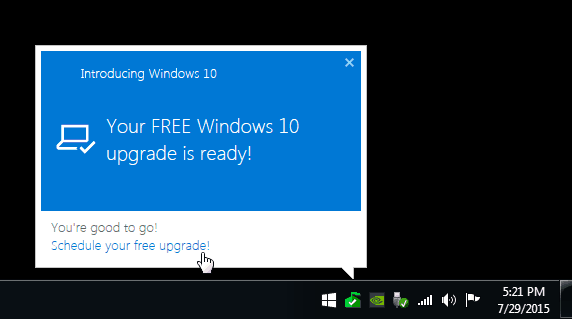 Вынужденное обновление из старых версий Windows
Хронология дистрибутивов Linux
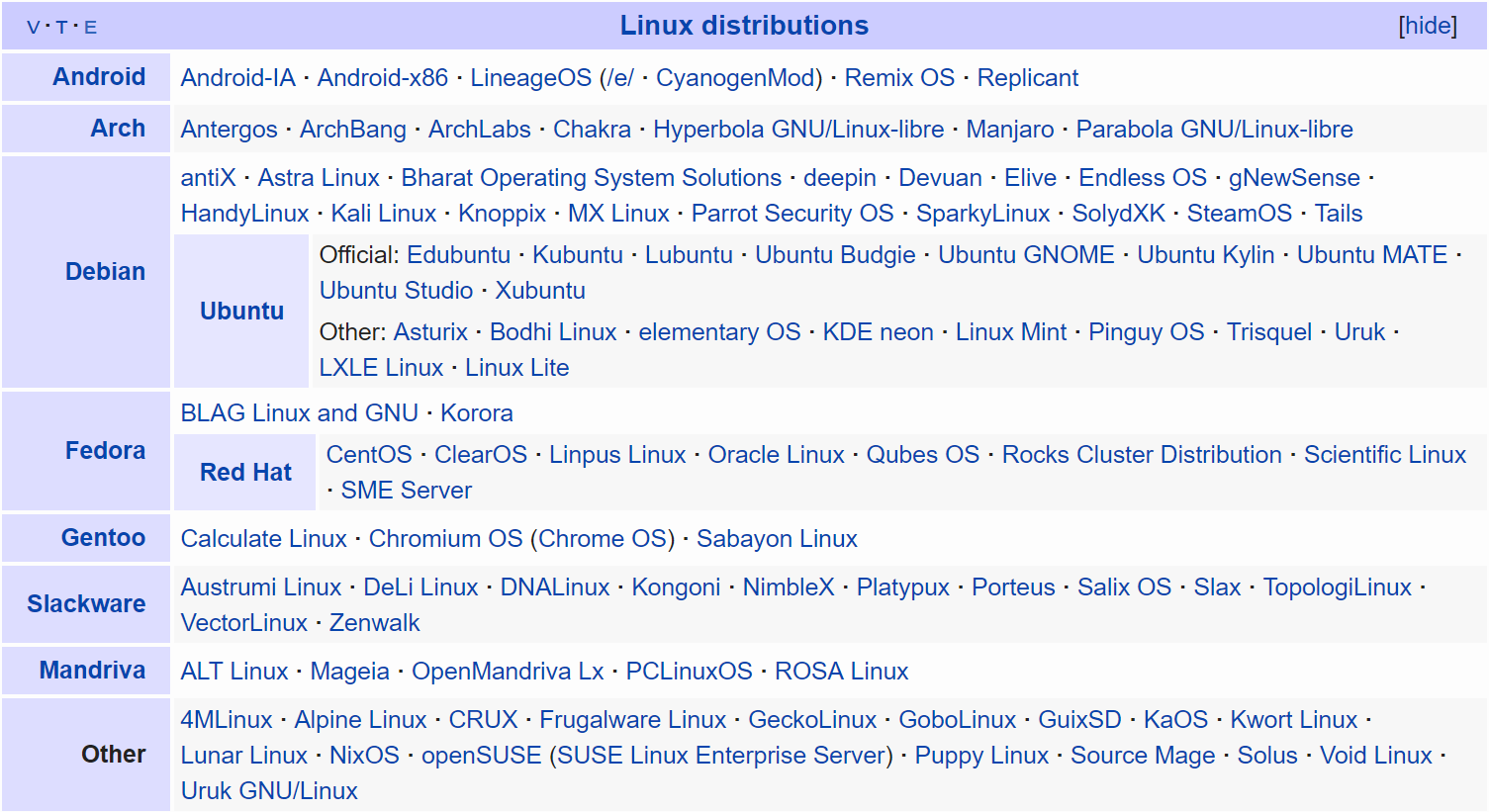 Таблица с наиболее известными дистрибутивами Linux (Википедия)
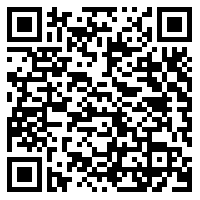 https://upload.wikimedia.org/wikipedia/commons/1/1b/Linux_Distribution_Timeline.svg
Что такое Linux?
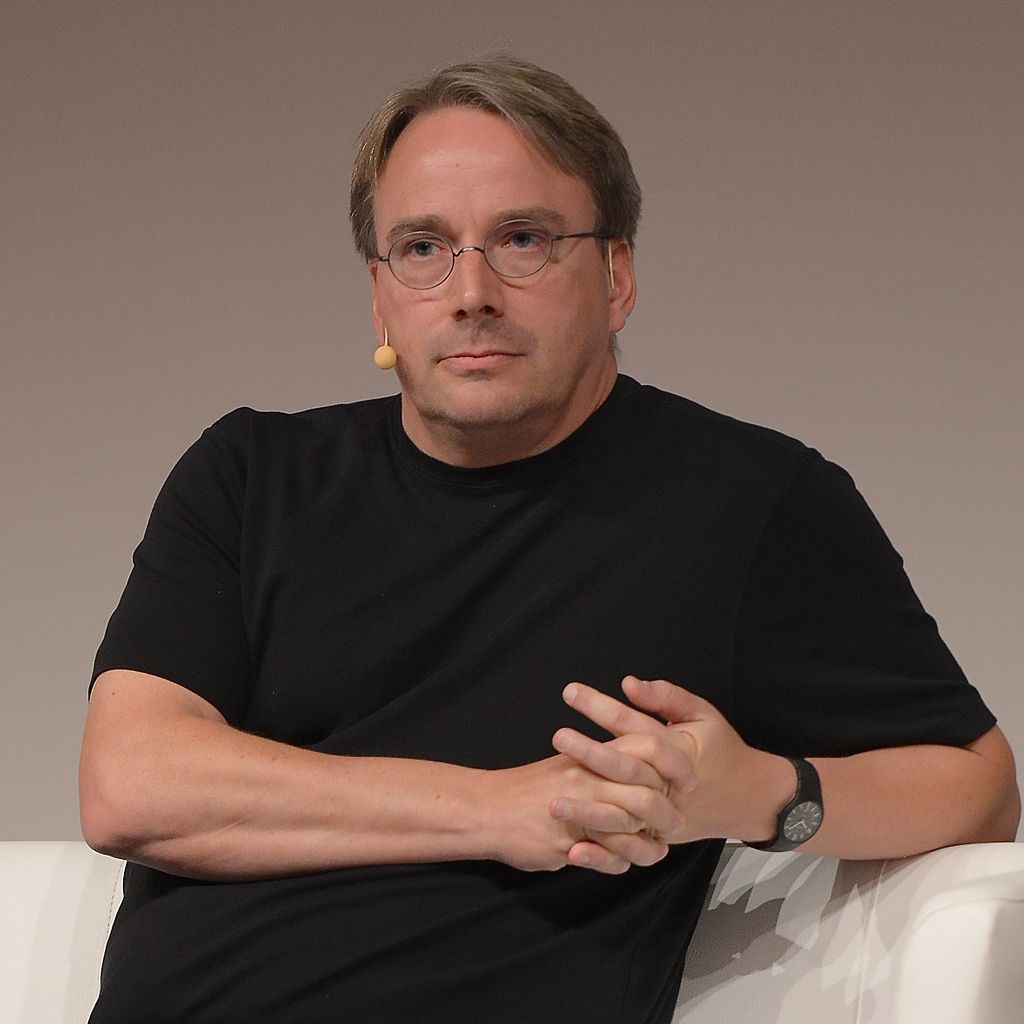 Линус Торвальдс — создатель и основной координатор проекта по разработке ядра Linux
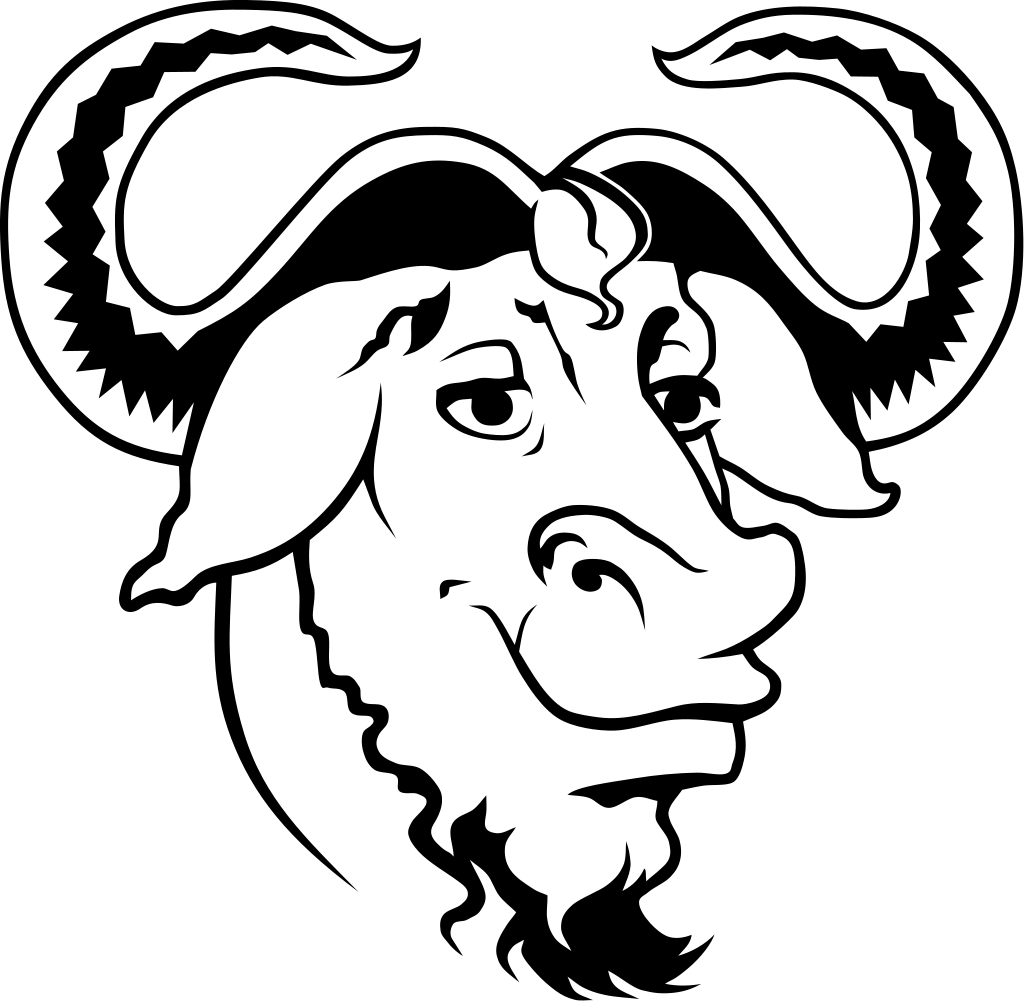 Пингвин Tux – маскот Linux
Гну – маскот GNU Project
Выбор дистрибутива
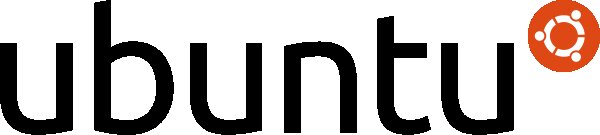 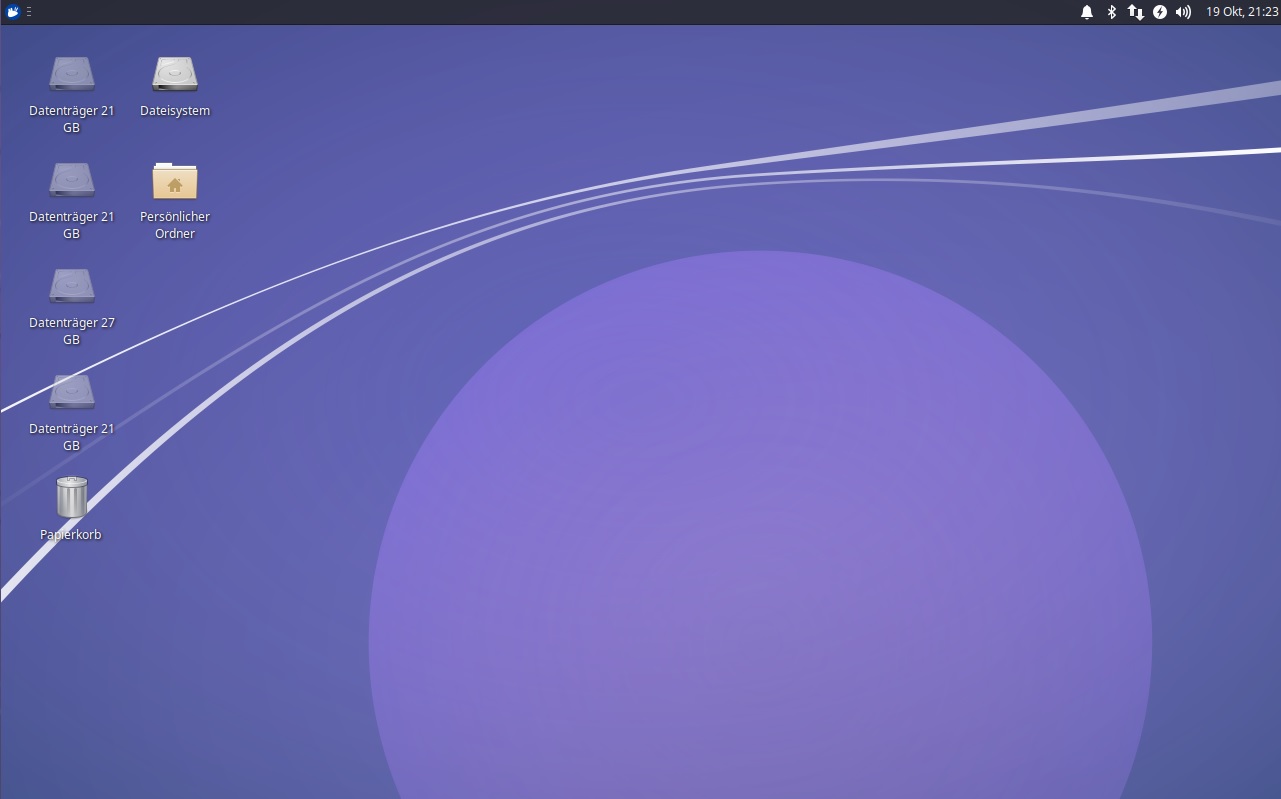 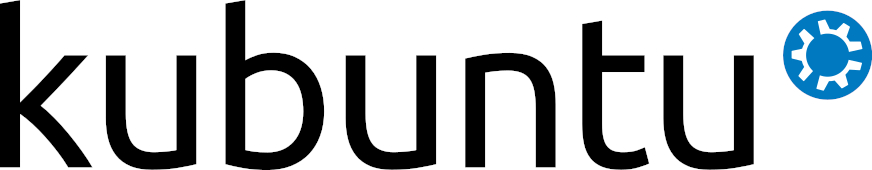 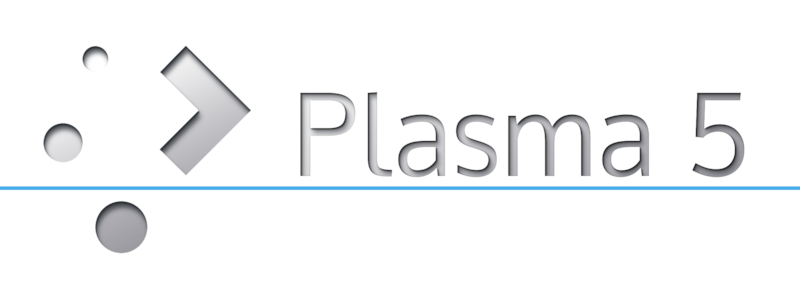 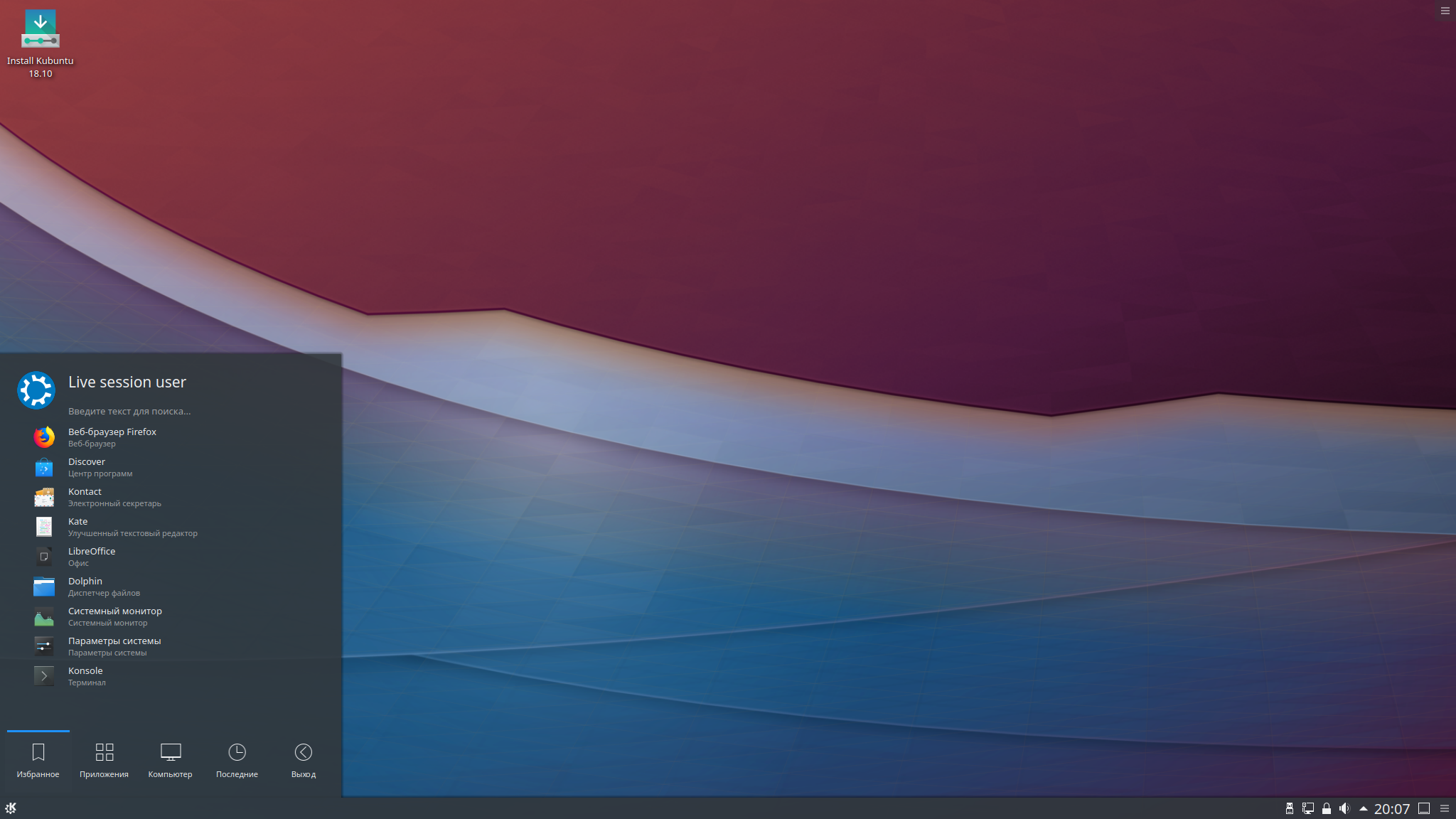 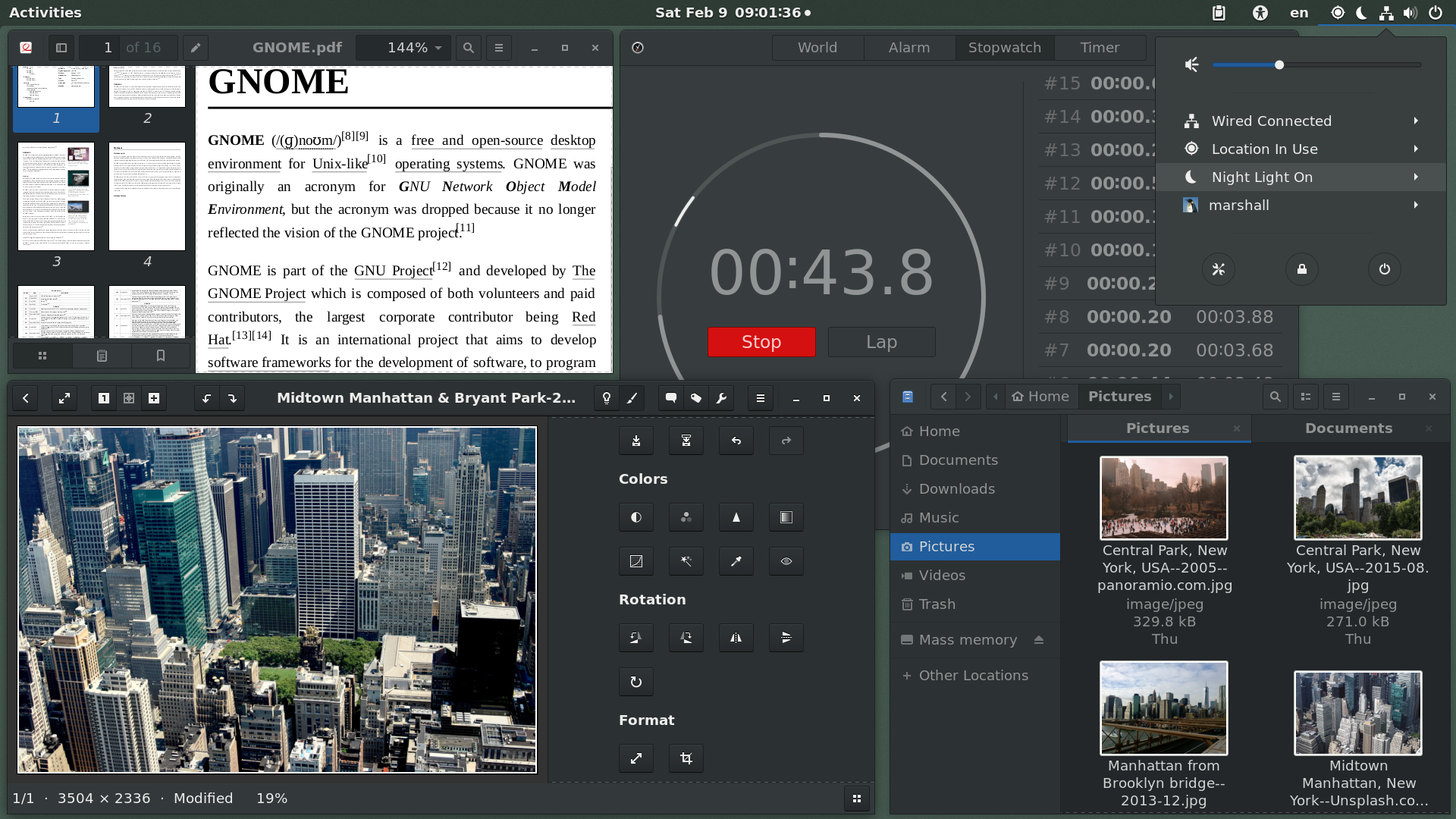 Рабочее окружение Plasma 5
Среда рабочего стола GNOME 3.30
Набор пакетов
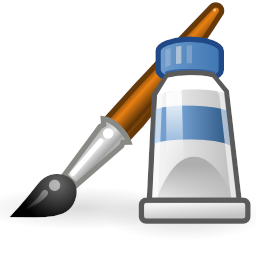 Графический редактор
Pinta
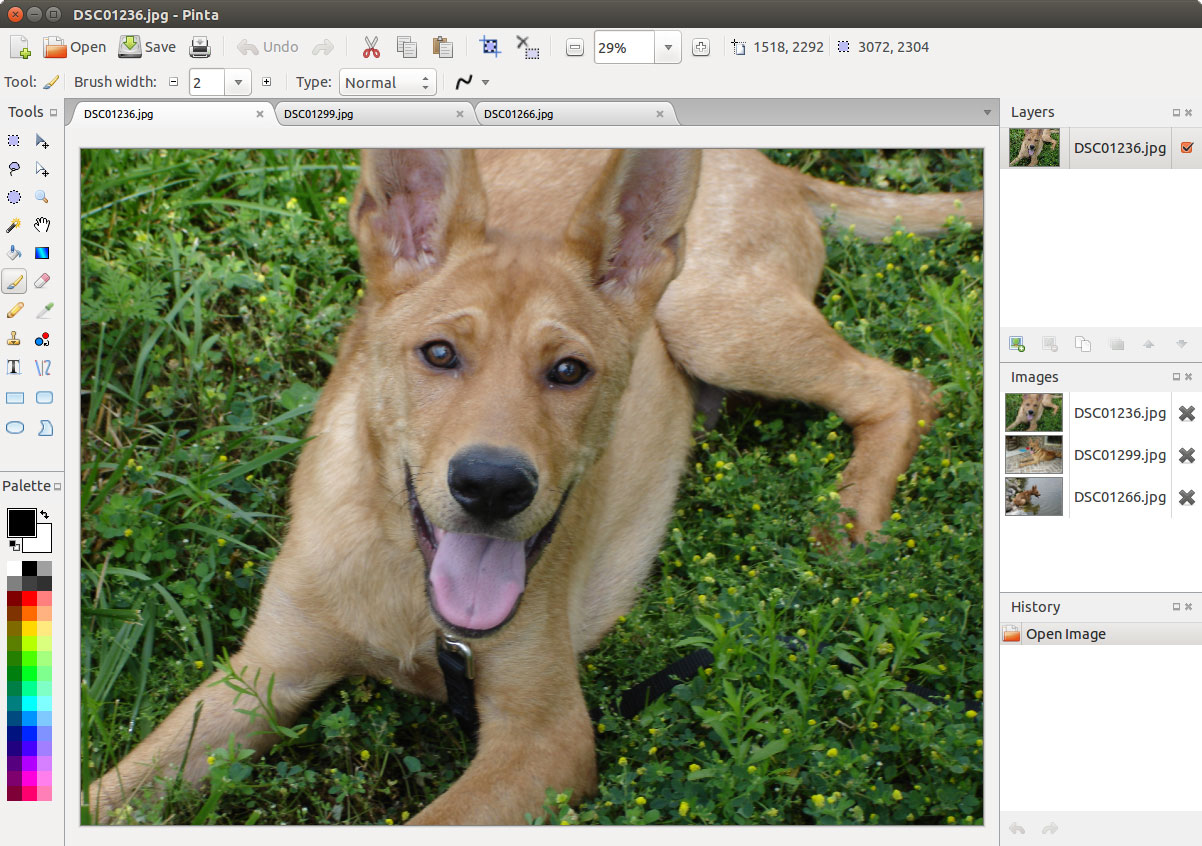 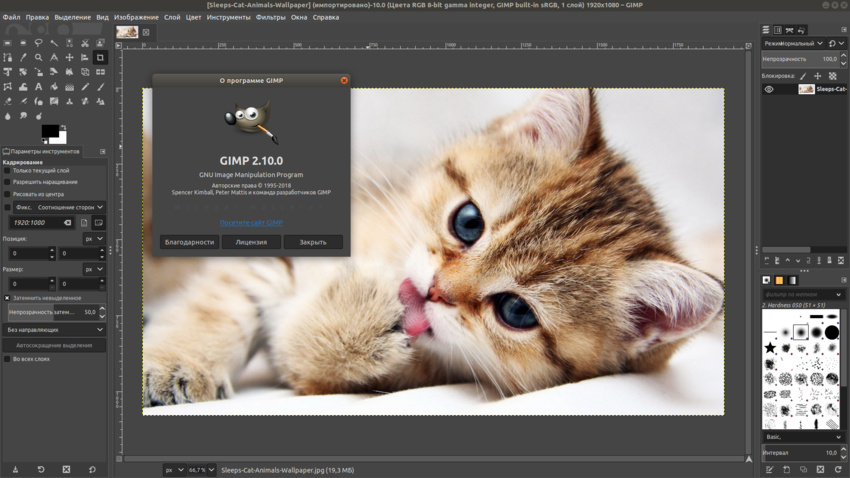 Текстовый редактор
Mousepad
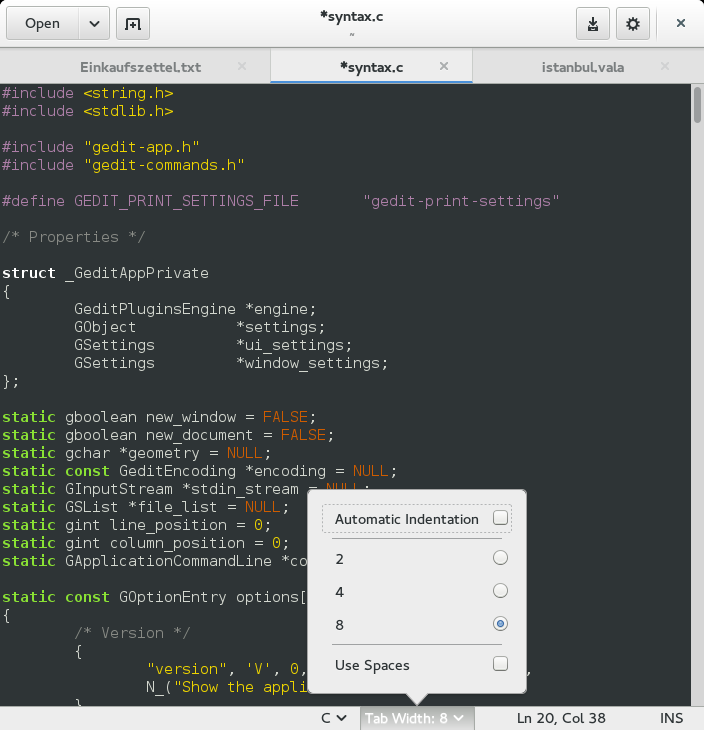 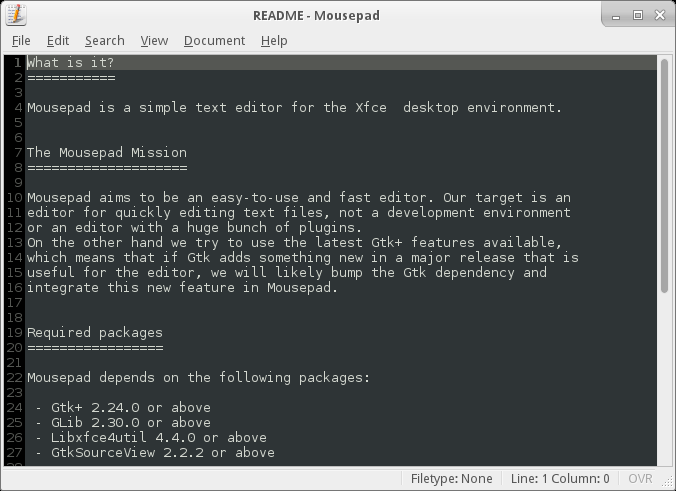 Среда разработчика
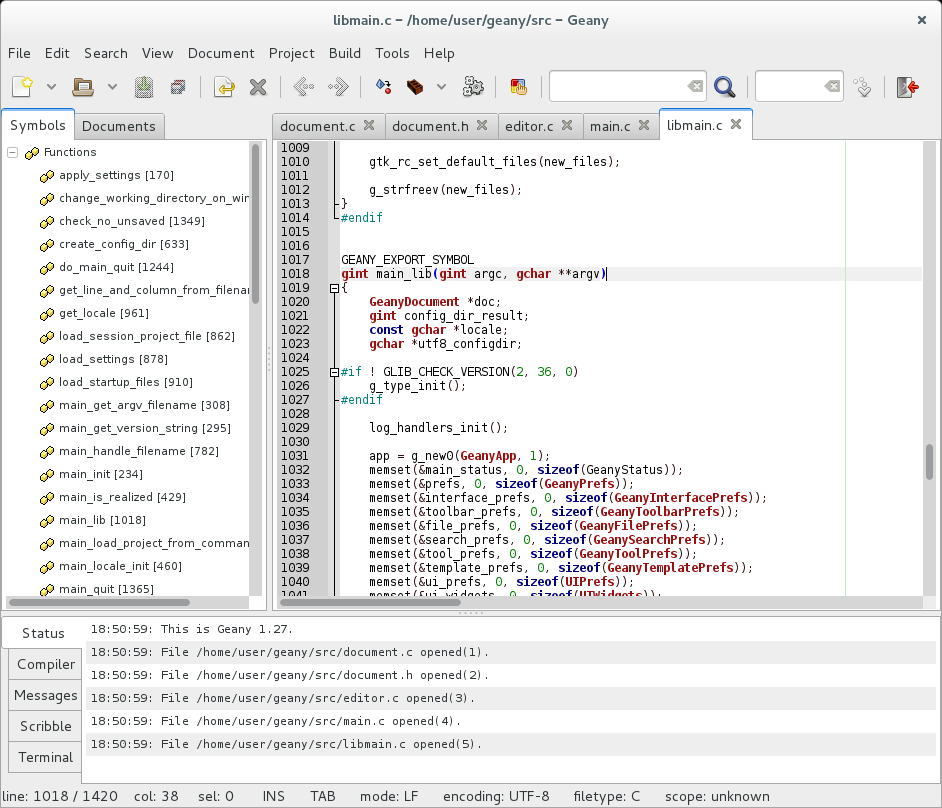 Geany
Офисный пакет
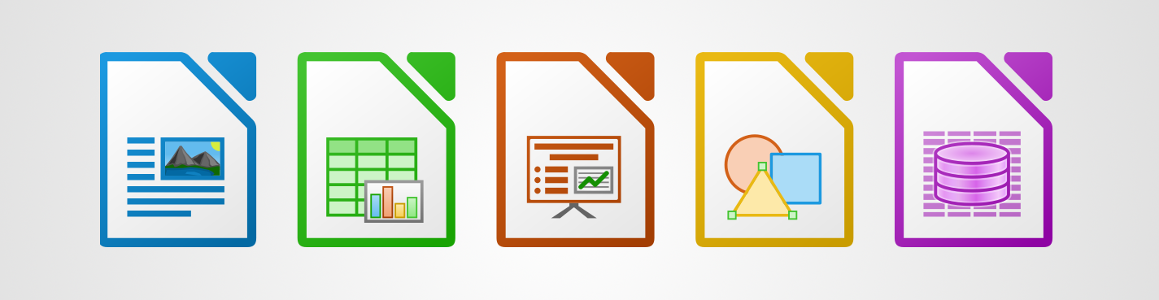 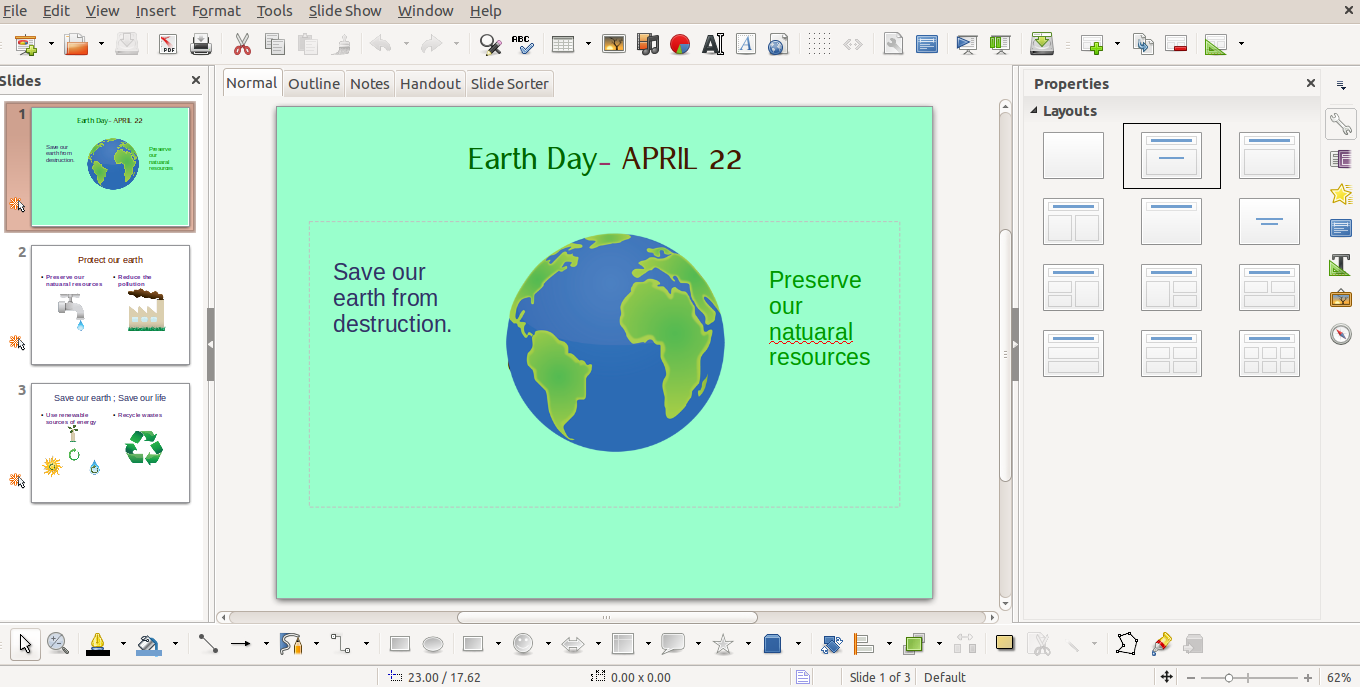 Просмотр электронных книг (PDF, DjVU)
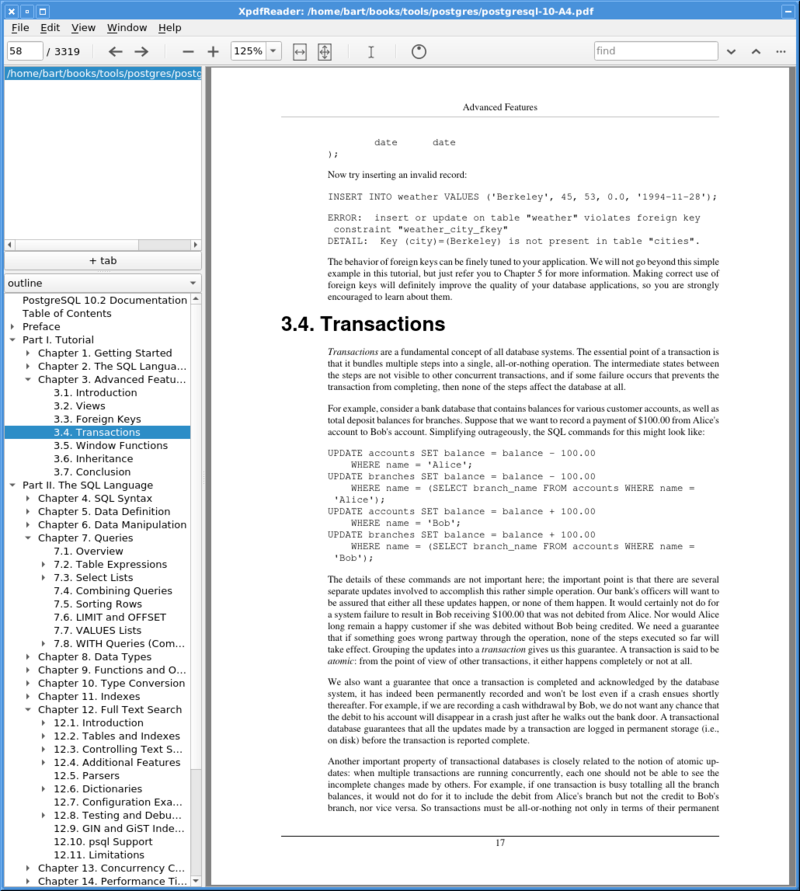 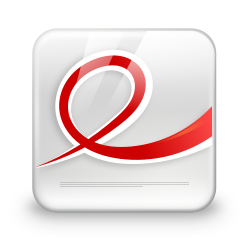 Evince
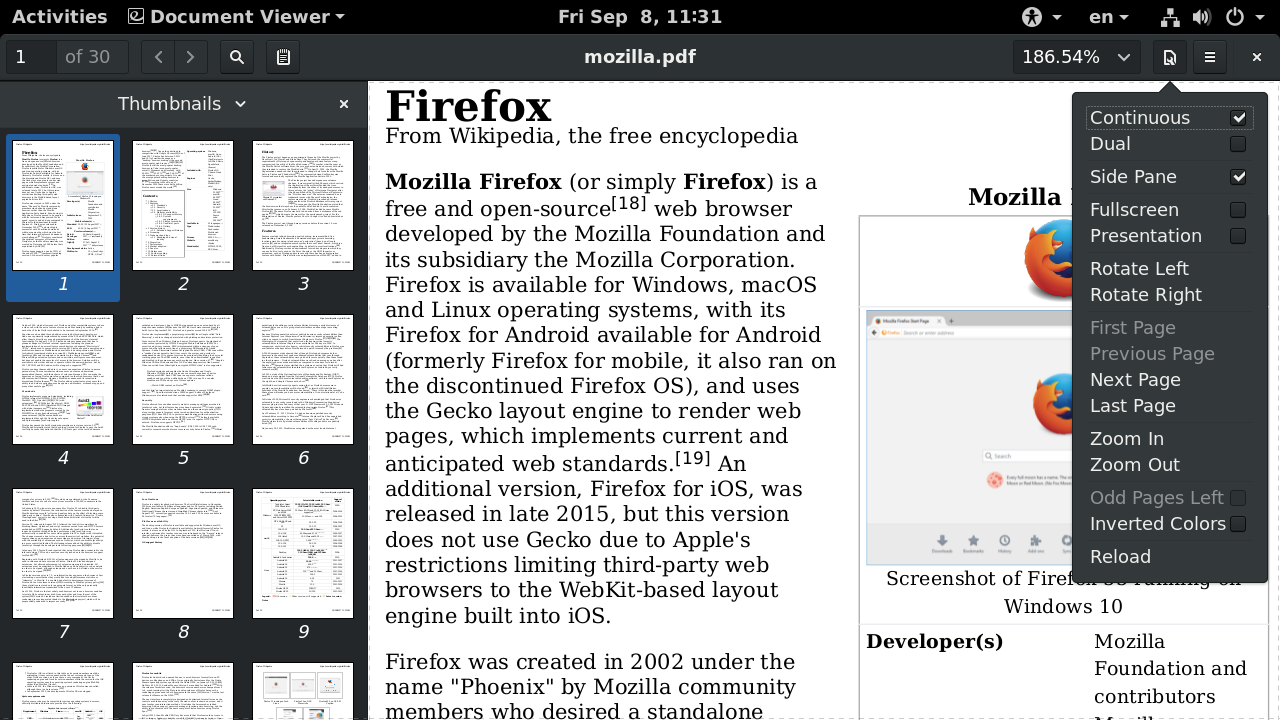 Мультимедиа
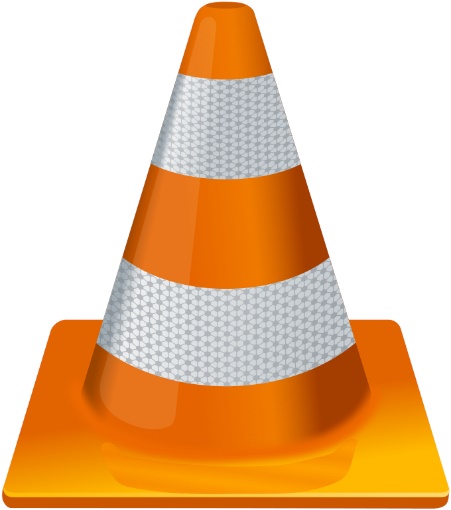 VLC media player
Средства интернет
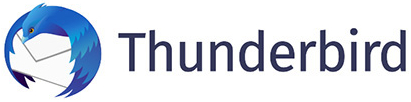 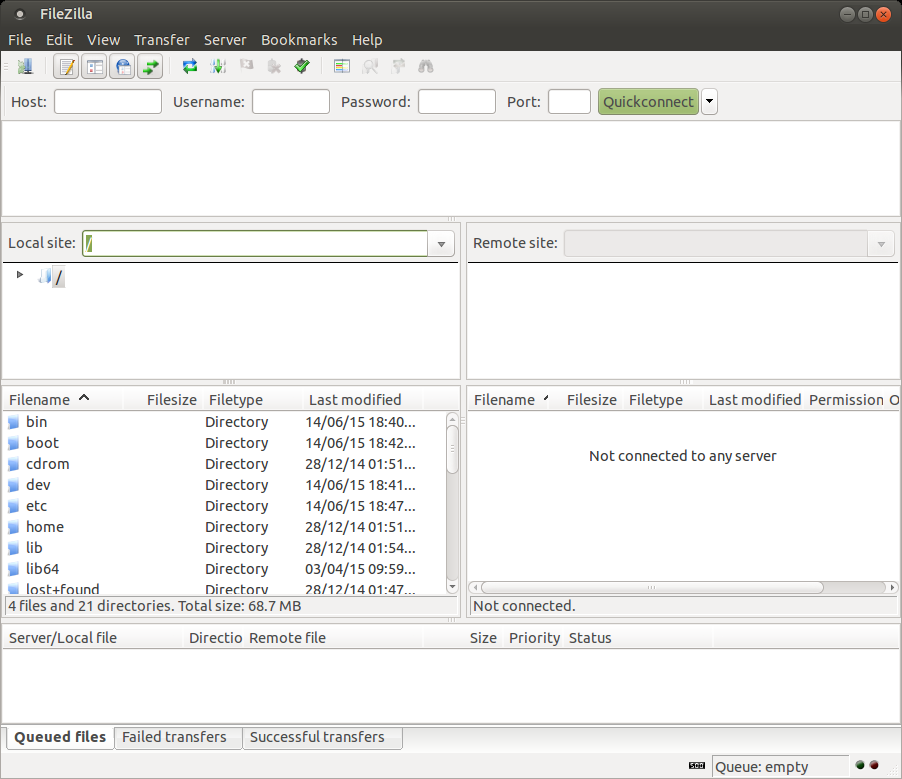 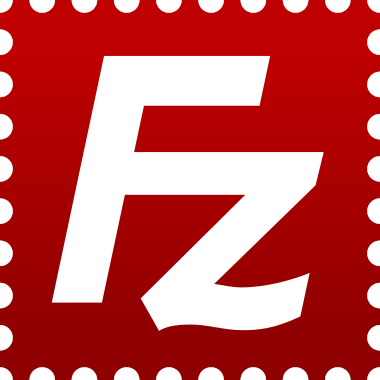 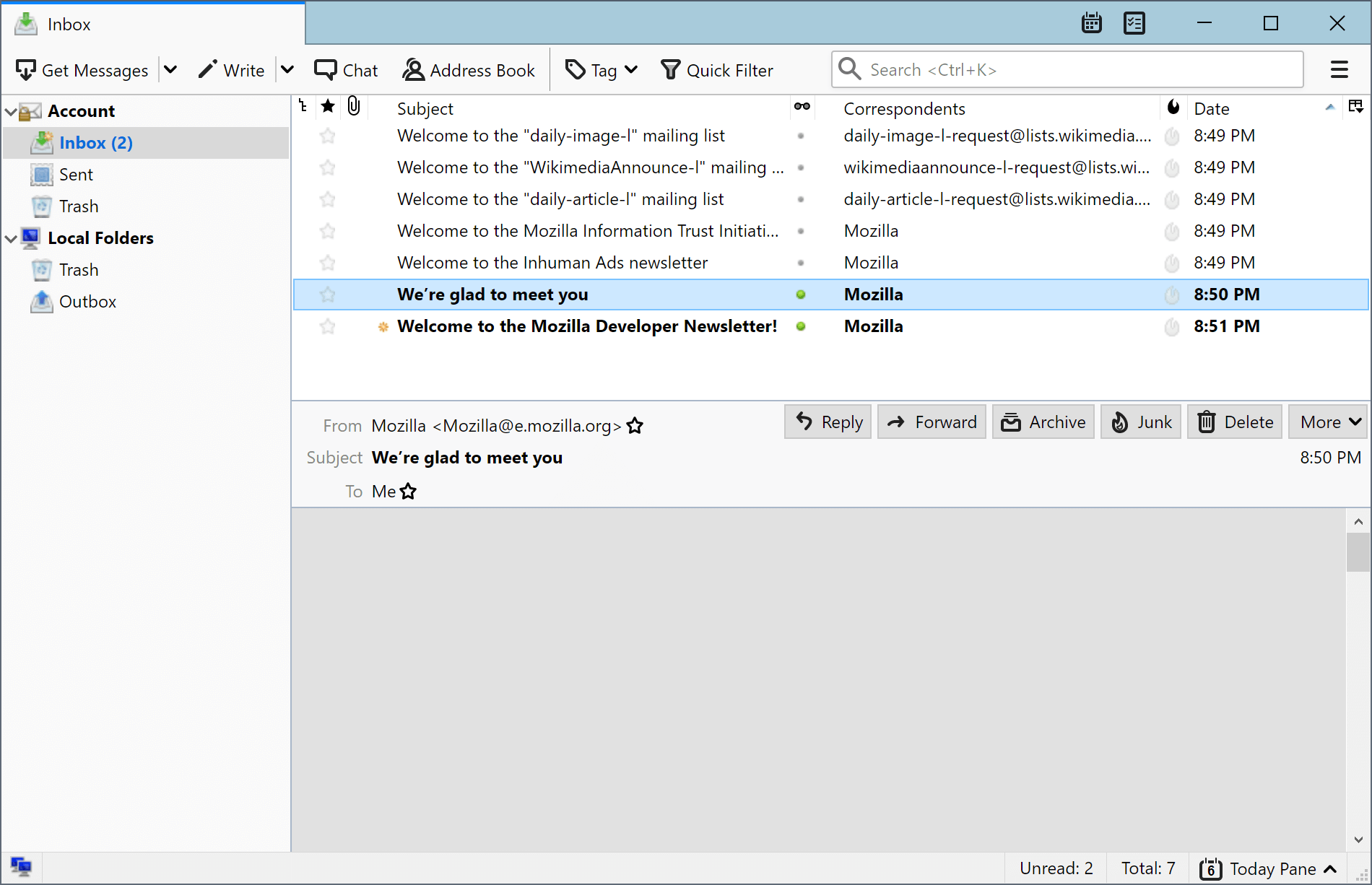 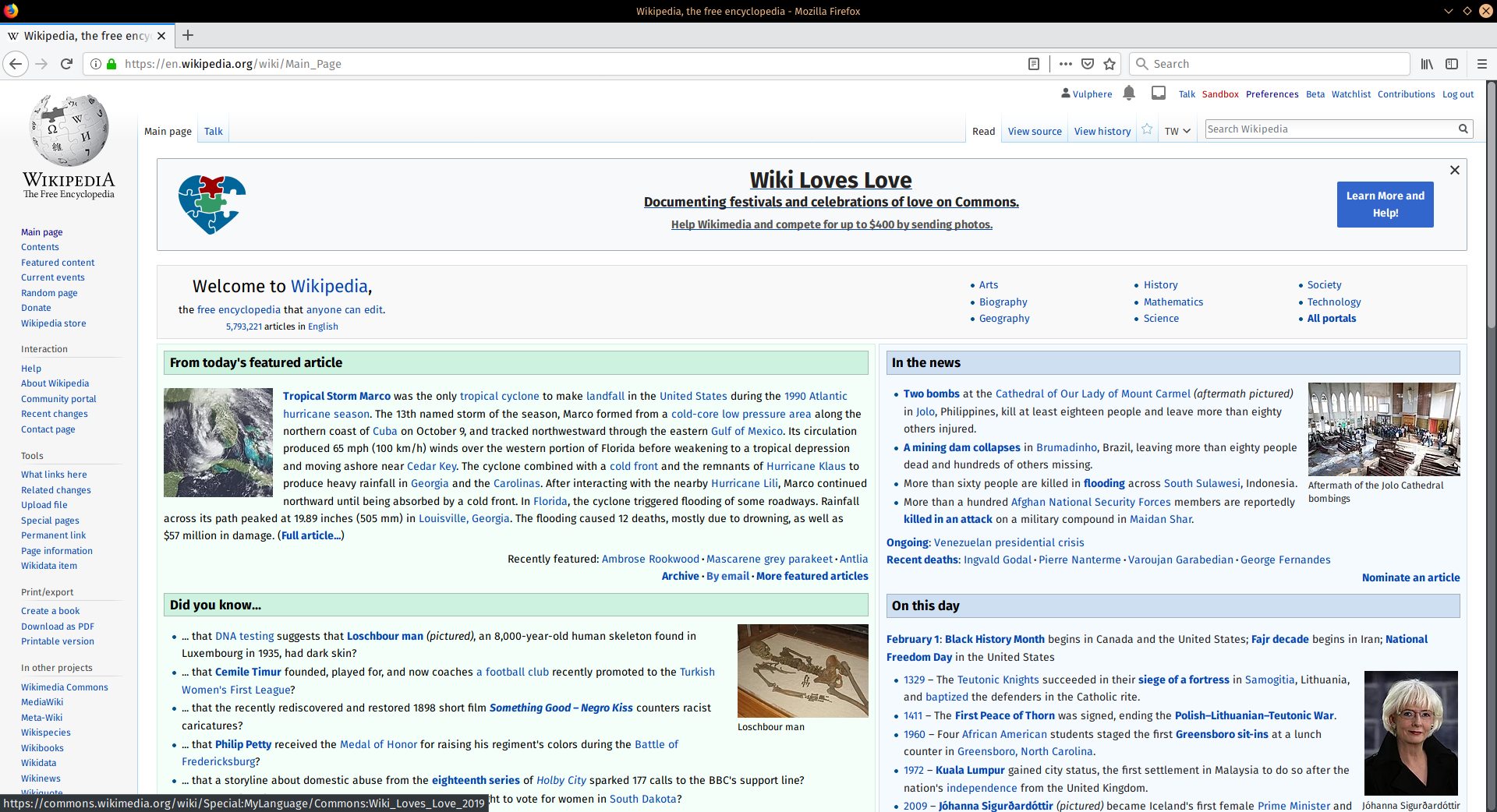 FileZilla
Обучение
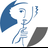 Claroline
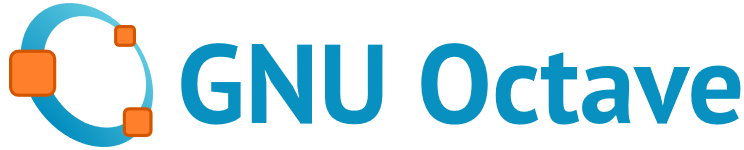 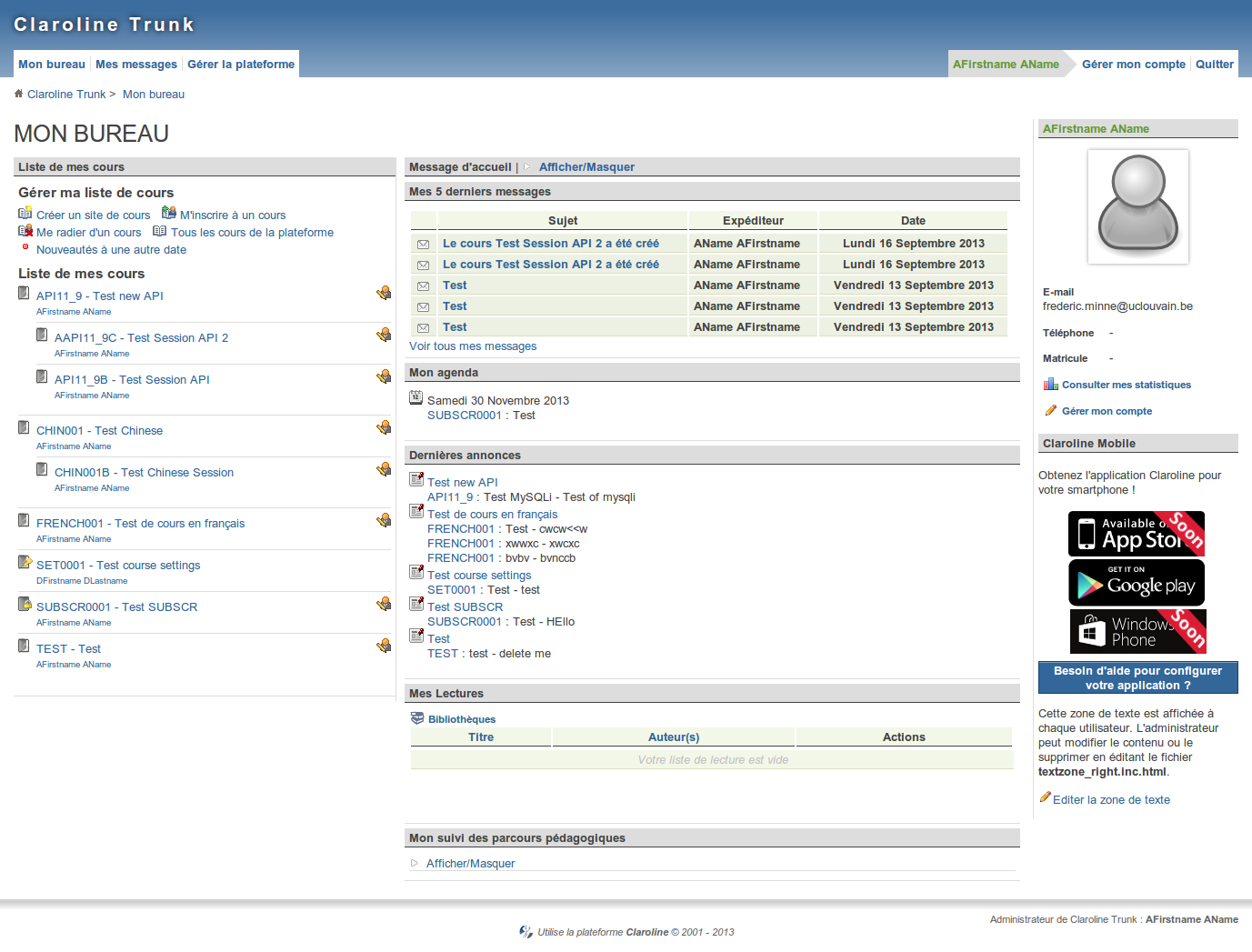 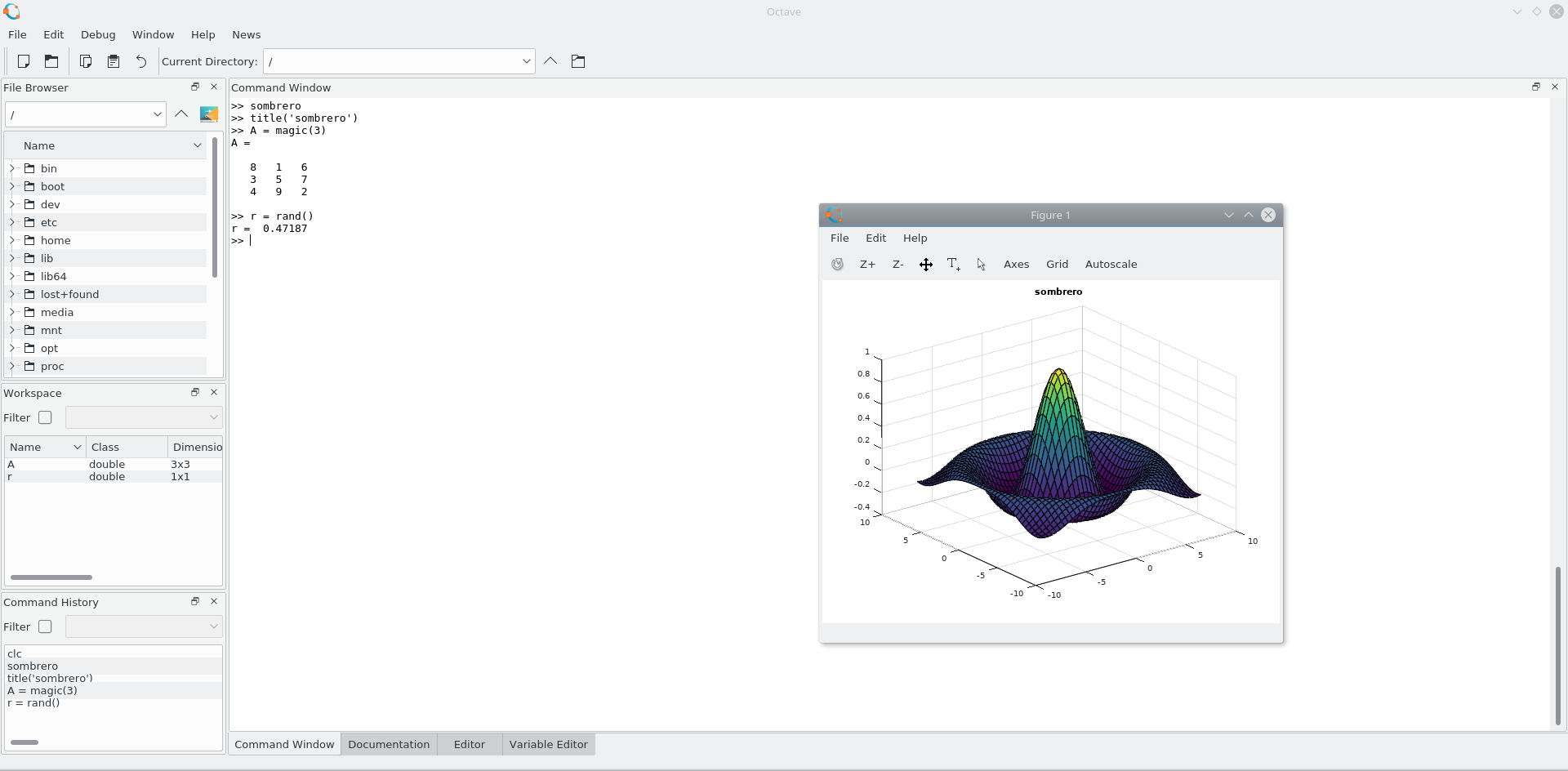 Запуск приложений Windows
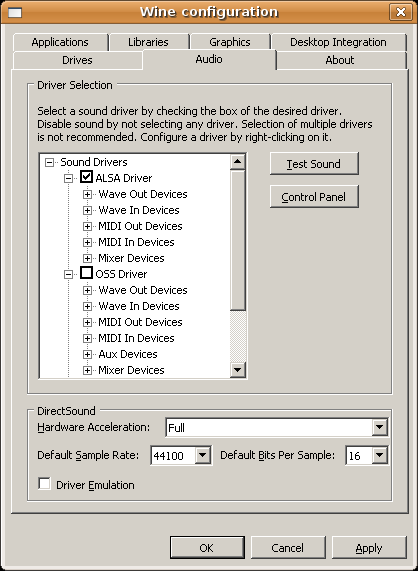 Wine
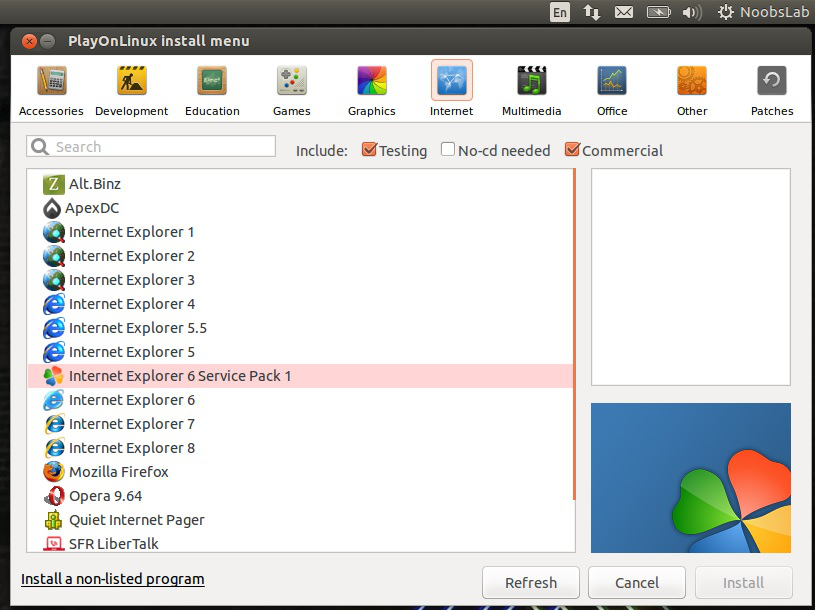 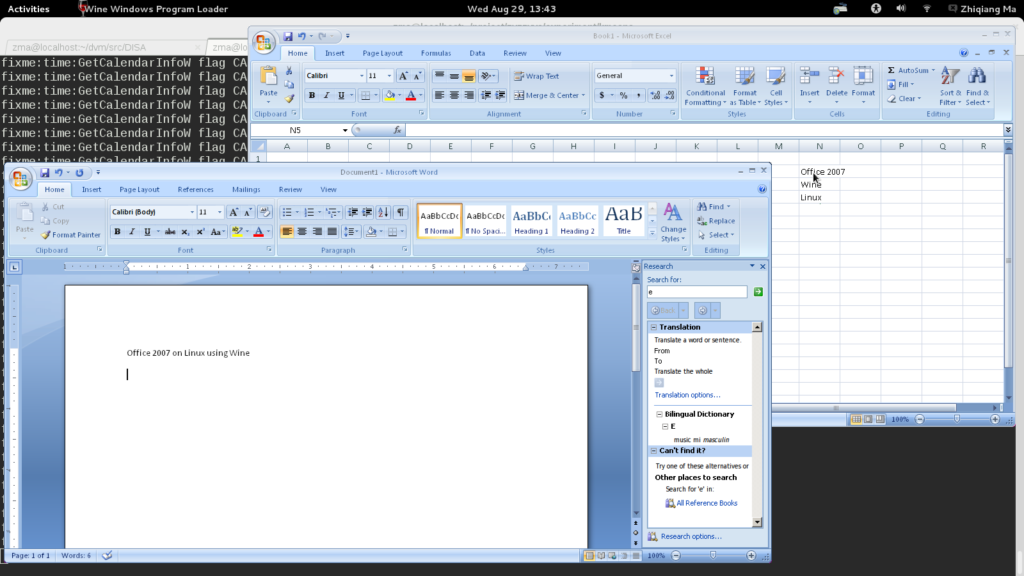 PlayOnLinux